Building Our Energy Future
Prof. James W. Coleman    @EnergyLawProf
Today
Global Shifts to Electricity & Renewables
Securing New Supply Chains
Infrastructure Funding & Roadblocks
Global Shifts to Electricity & Renewables
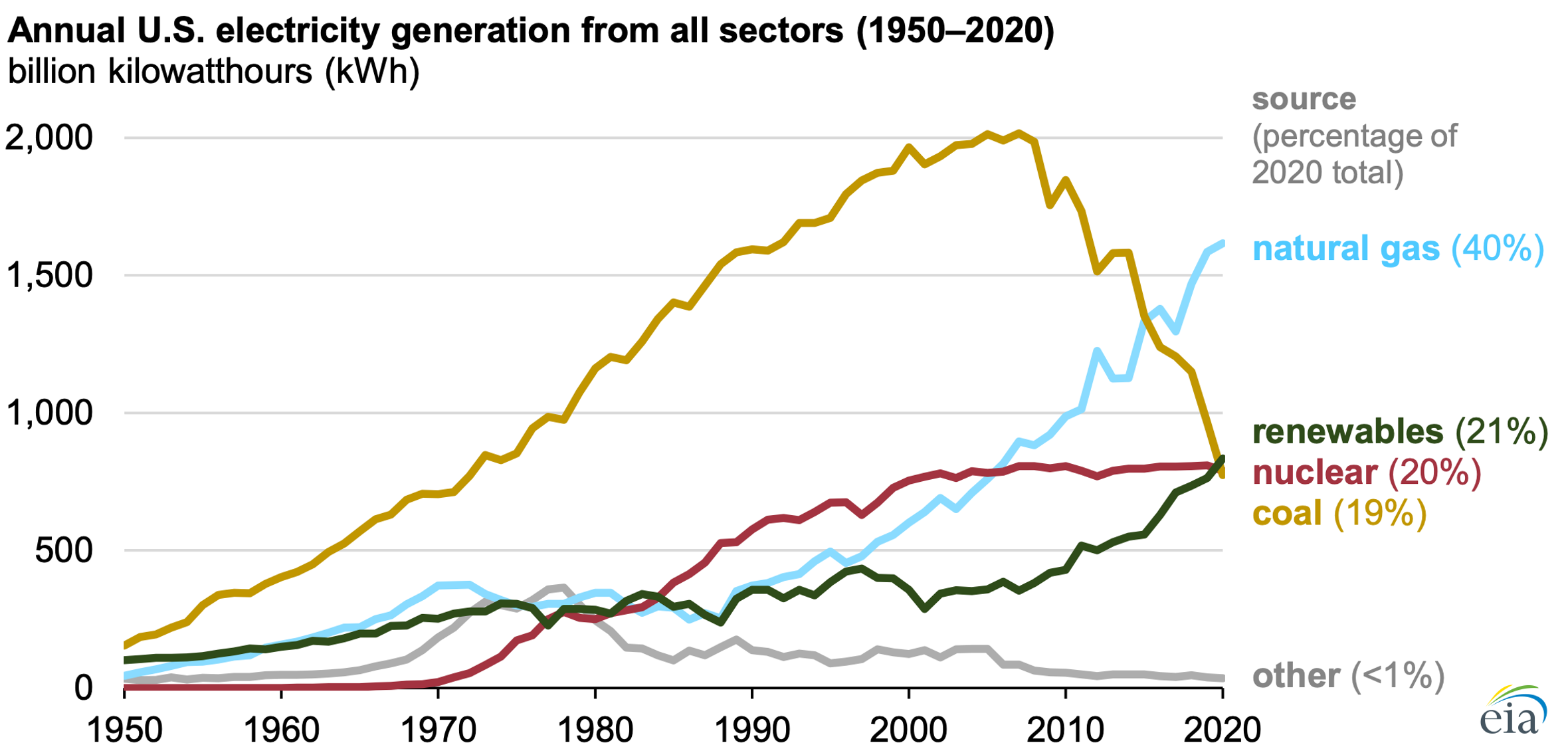 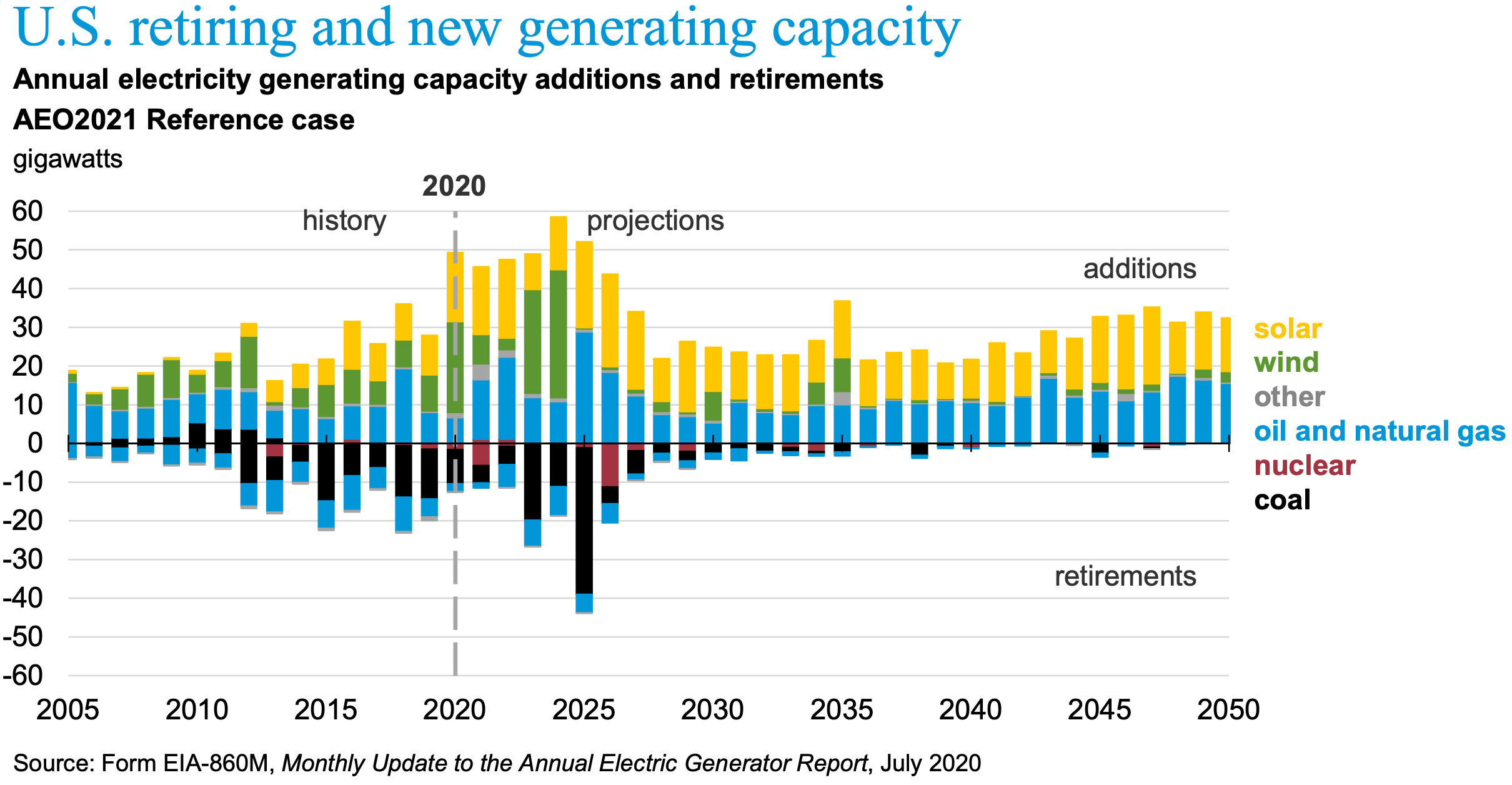 Similar Expectations for World Power
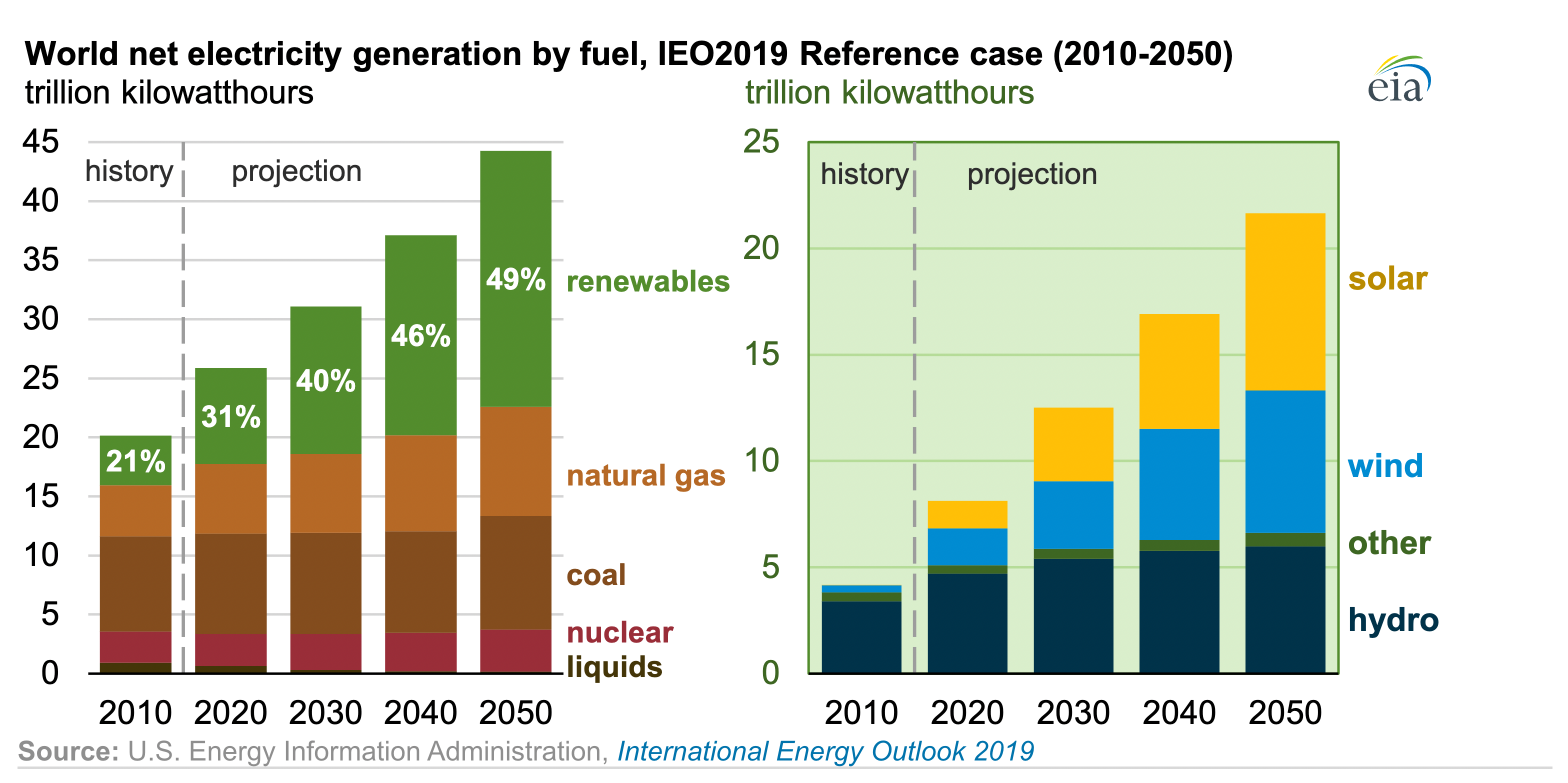 [Speaker Notes: Norway-UK treaties govern Frigg (1976); Statfjord (1979); & Murchison (1979). 
Also UK-Netherlands treaty for Markham Field.
Norway-UK general unitization framework treaty in 2005. (intended to avoid the need for new treaties)
	Provides process for allocating unit production between UK and Norway and a general unit plan in consultation with licensees
	Then licensees make a UA and designate a UO and then UK and Norway must approve
	Expert referral]
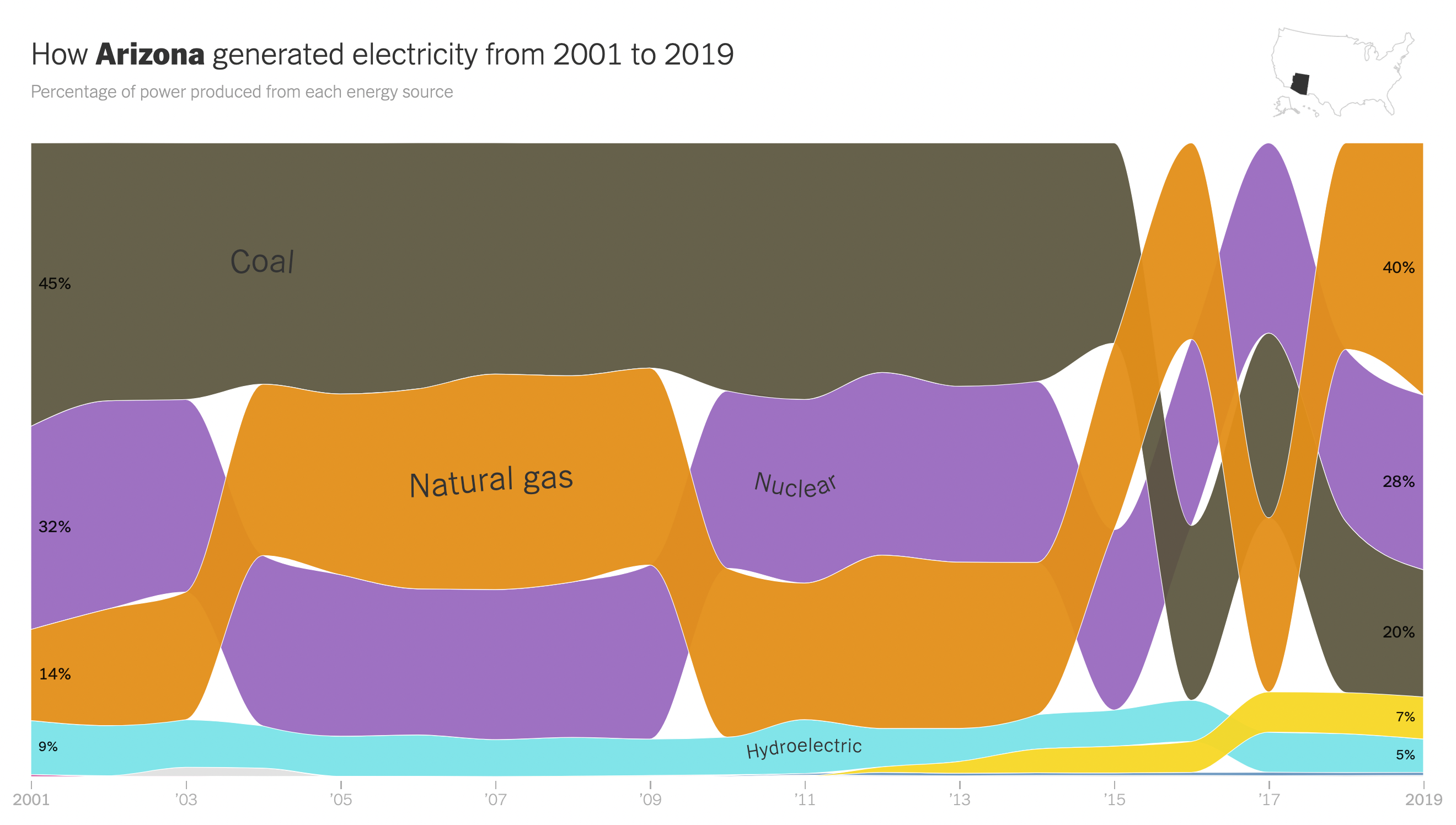 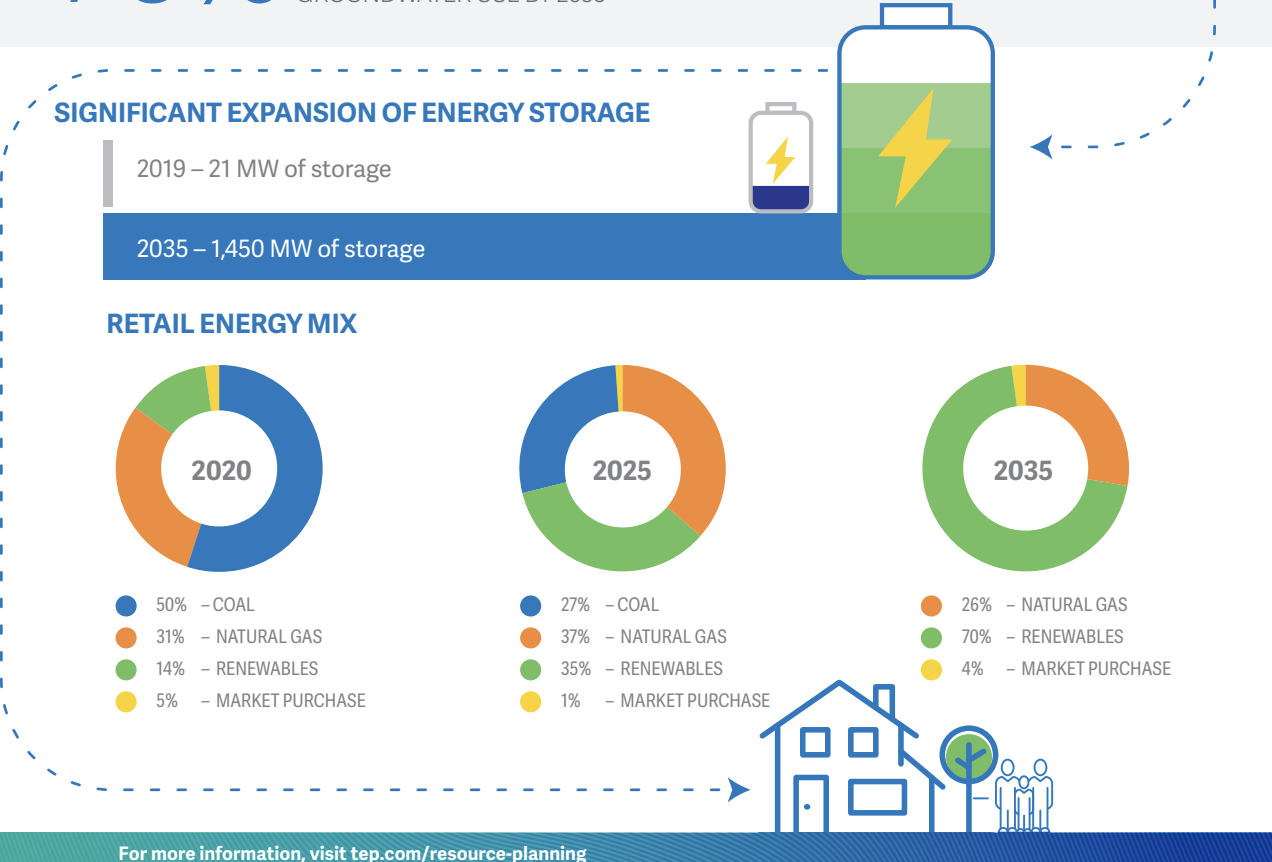 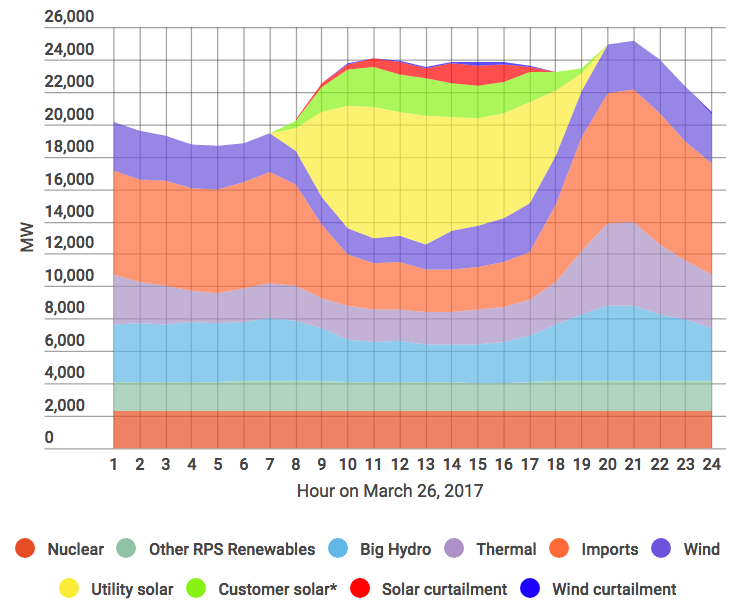 Grid Must Always Balance: Renewables Save Fuel But May Not Be There
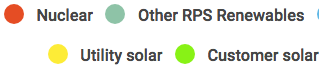 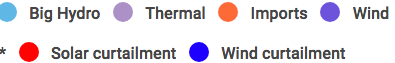 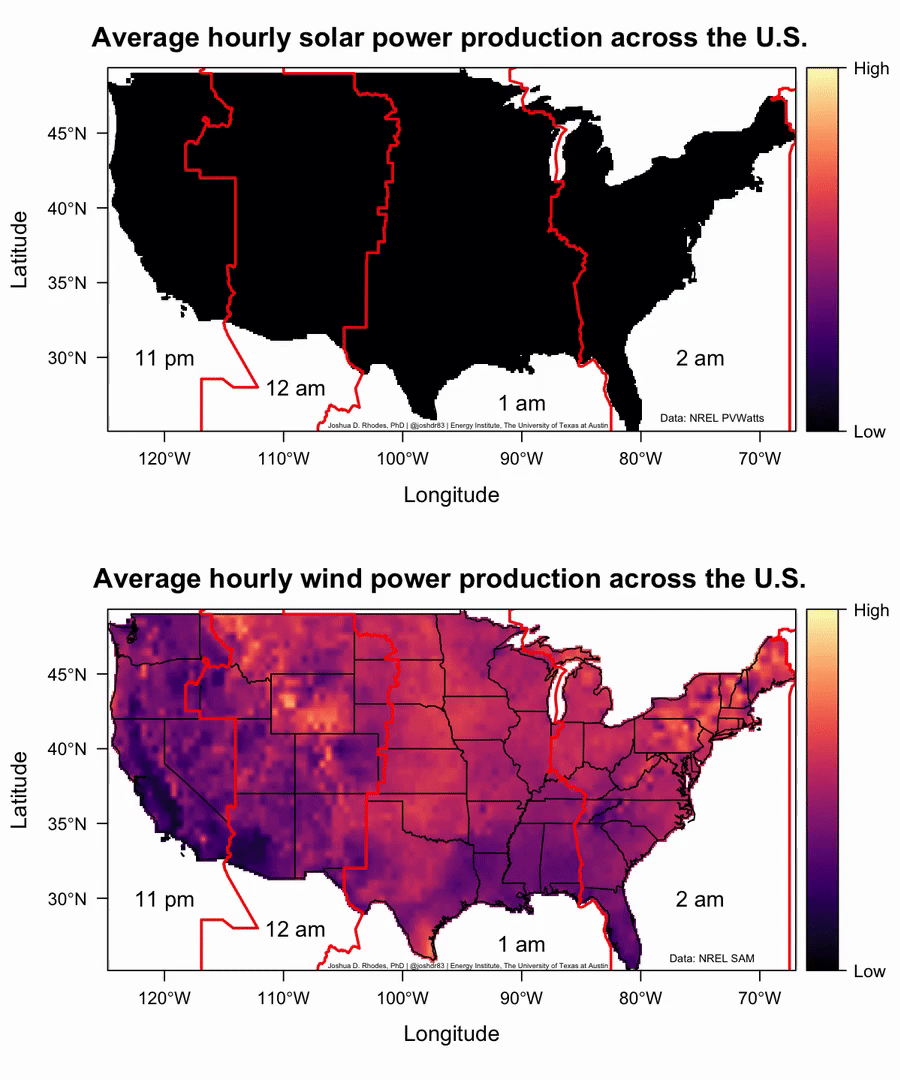 Wind & solar power vary over the day…Neither is particularly strong during peak power consumption (early evening)
[Speaker Notes: When you work in the oil industry, you’ll find that many of your problems cannot be solved with engineering, or market analysis, or customer relations—they’ll depend on government regulation.]
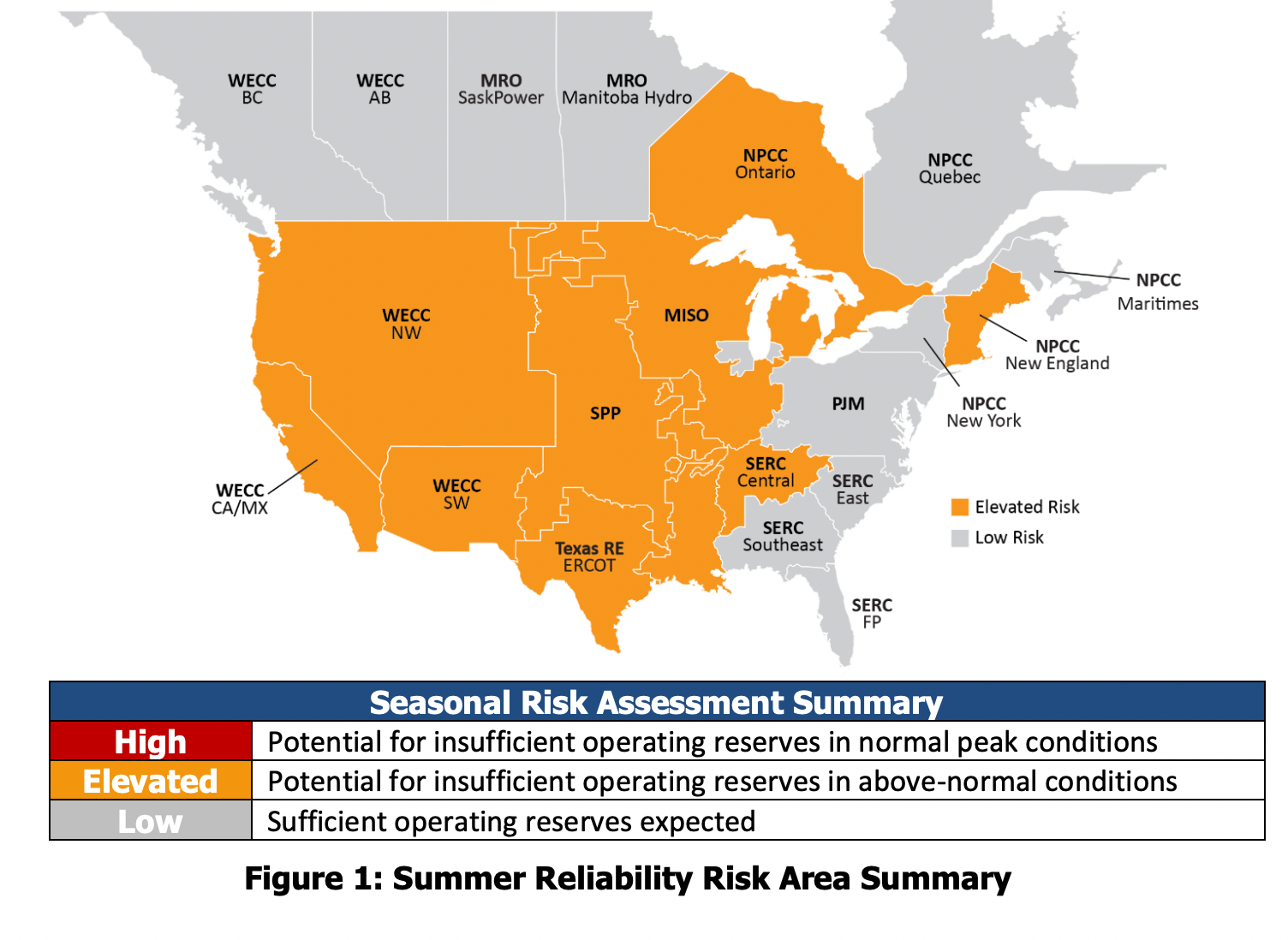 Securing New Supply Chains
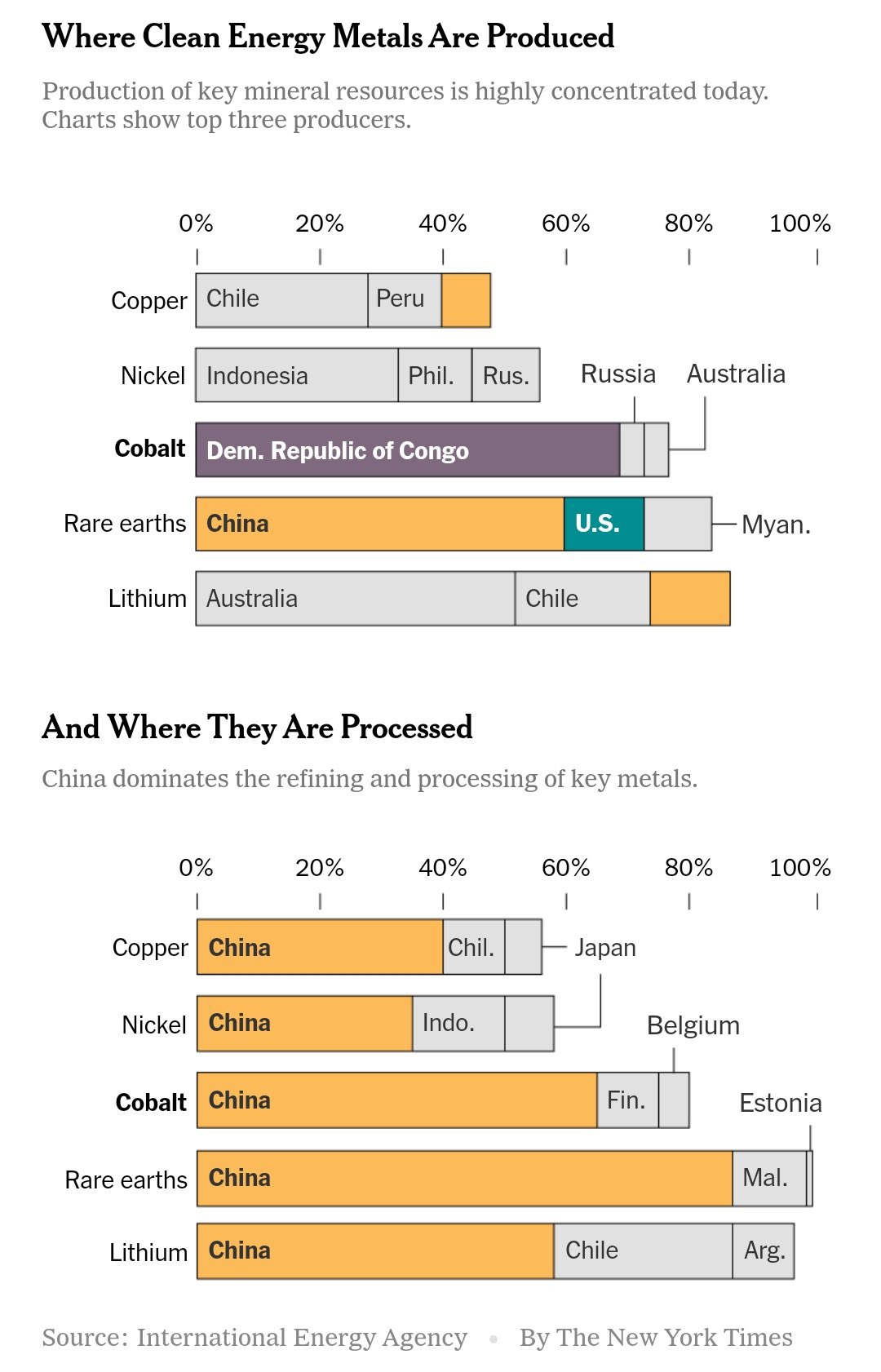 Building New Supply Chains
U.S. is #1 global producer of both oil and gas
U.S. is not in top 10 producers of most important commodities for transition, such as cobalt & lithium
How much can we produce in United States and how much can we friend-source?
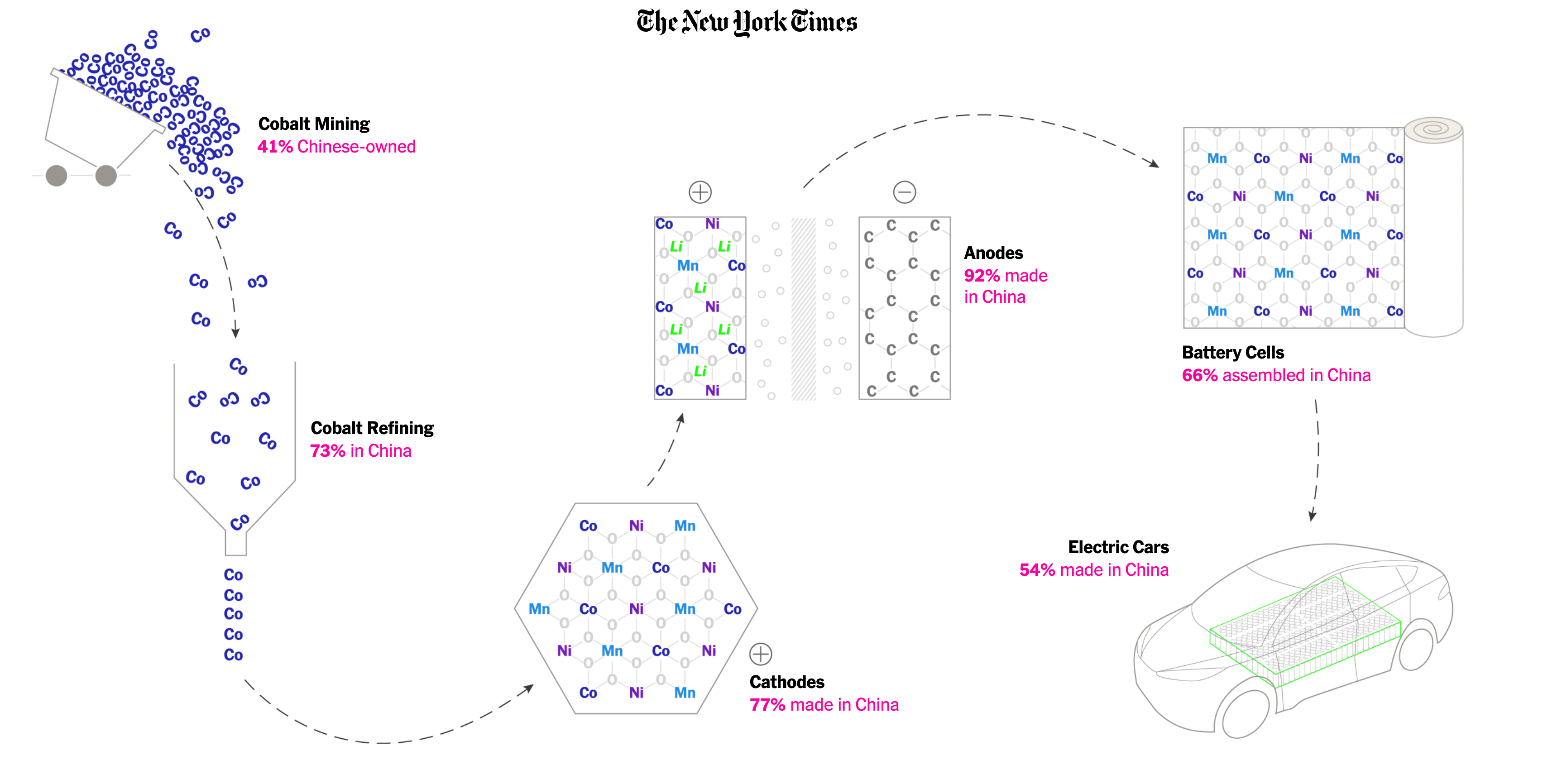 Transformative Technologies?
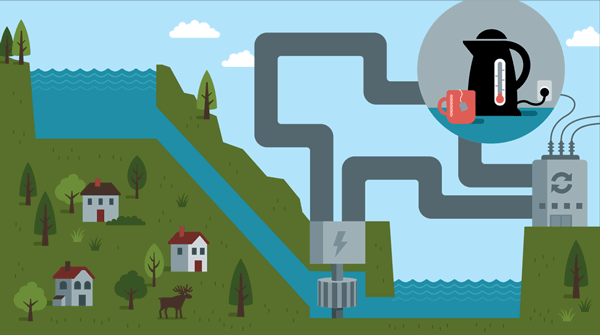 New forms of electricity storage?
New demand response?
New battery chemistries?
Low-carbon natural gas exports?
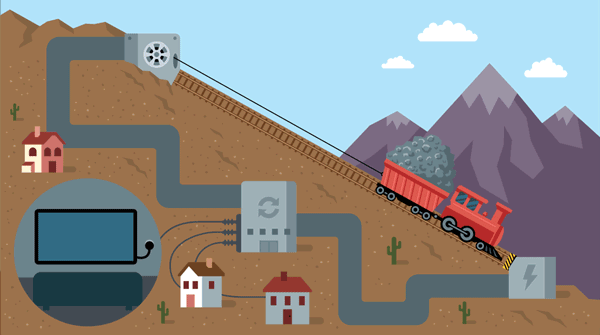 Infrastructure Funding & Roadblocks
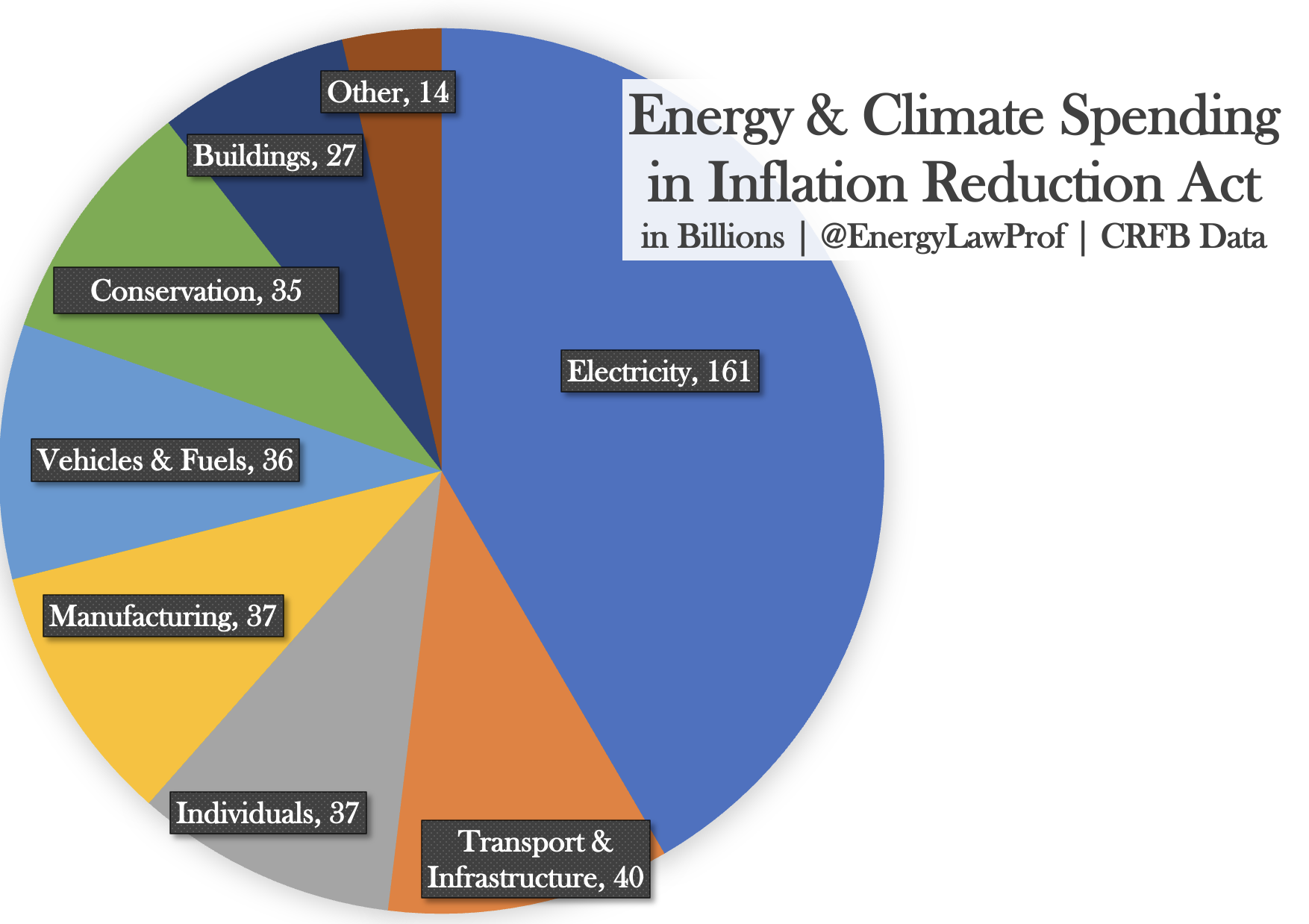 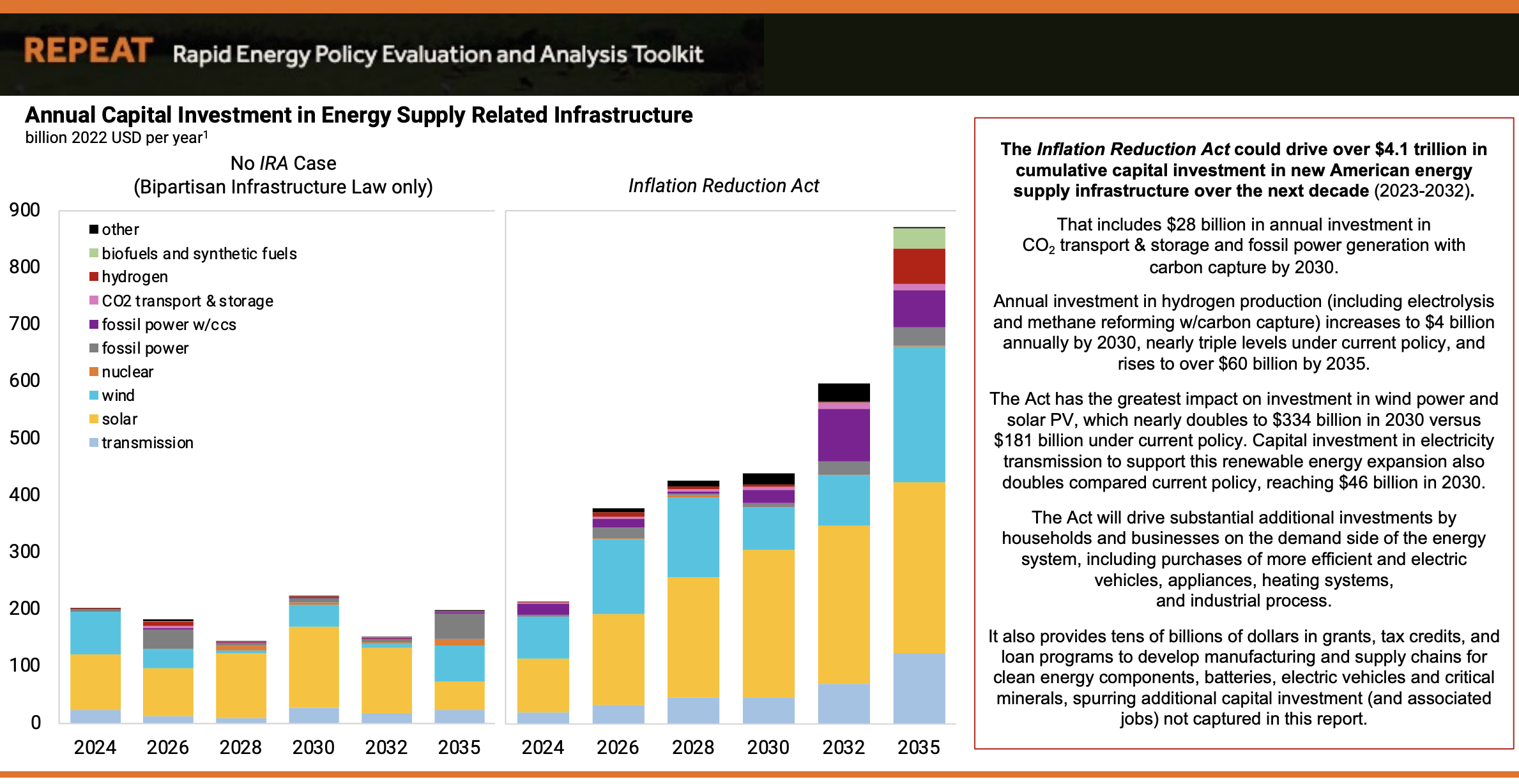 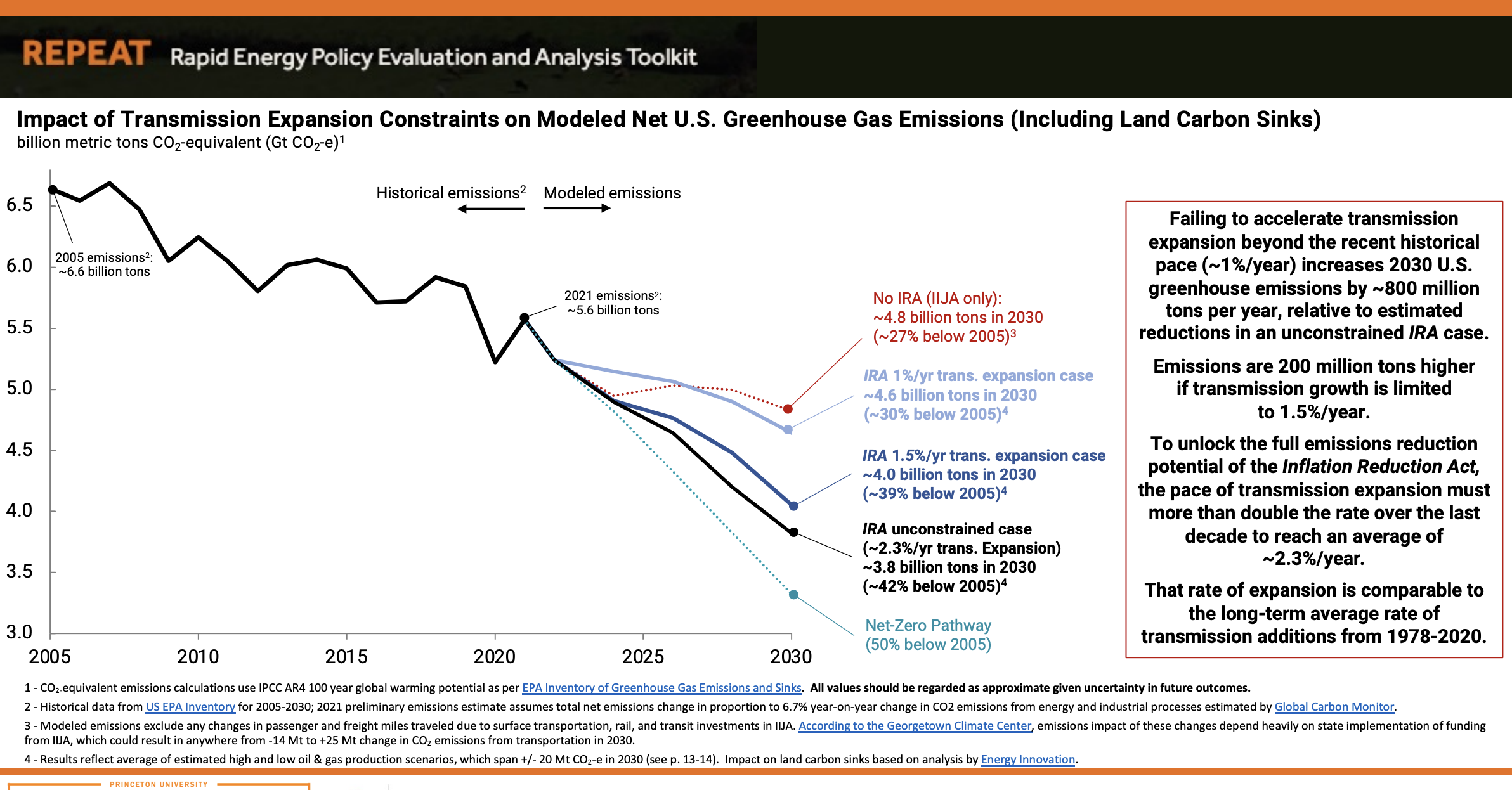 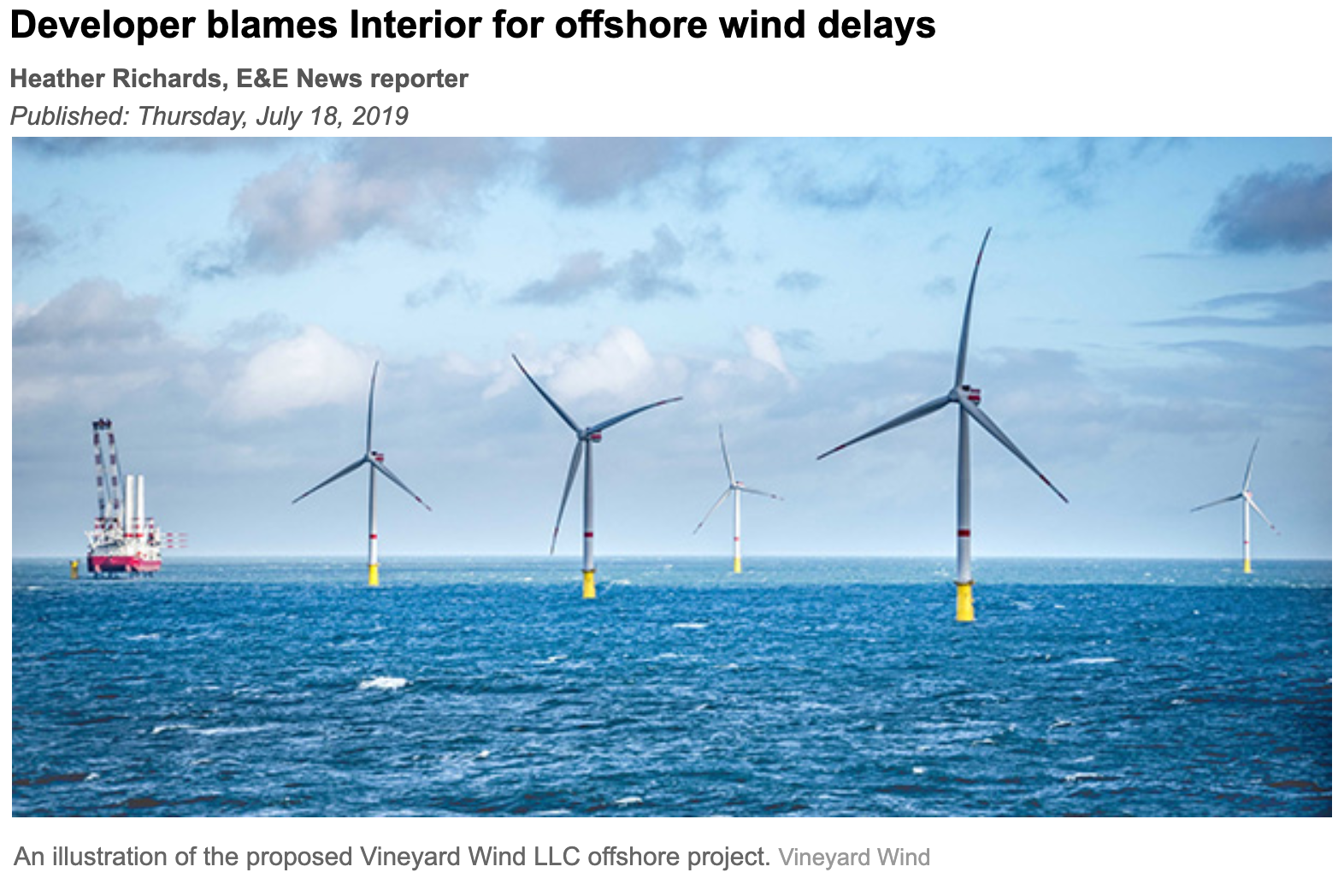 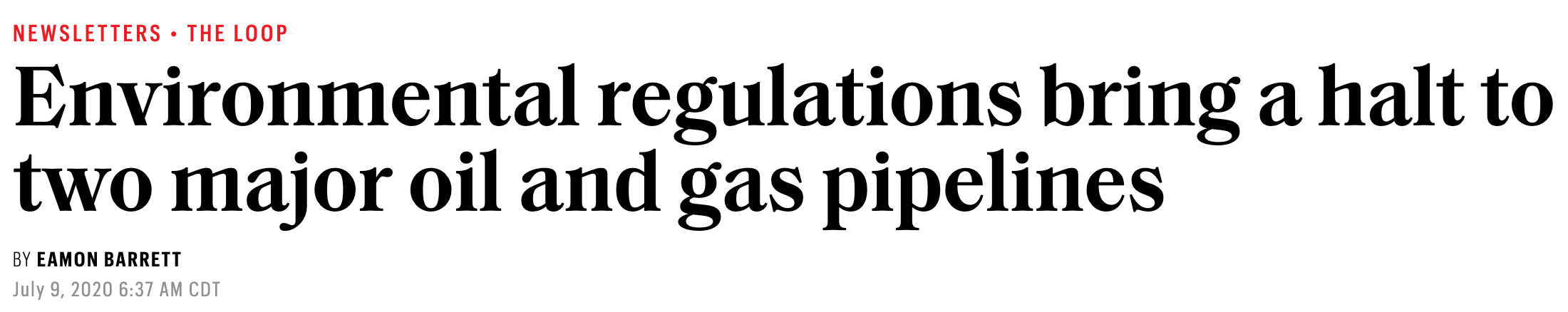 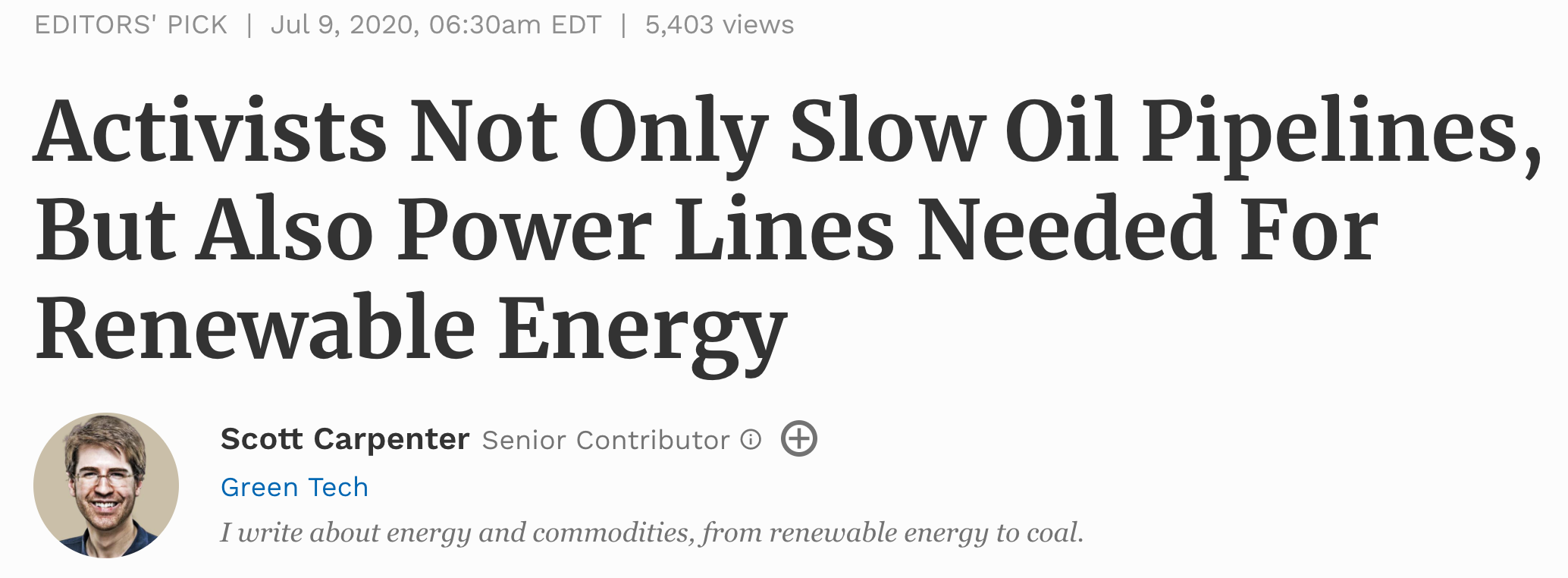 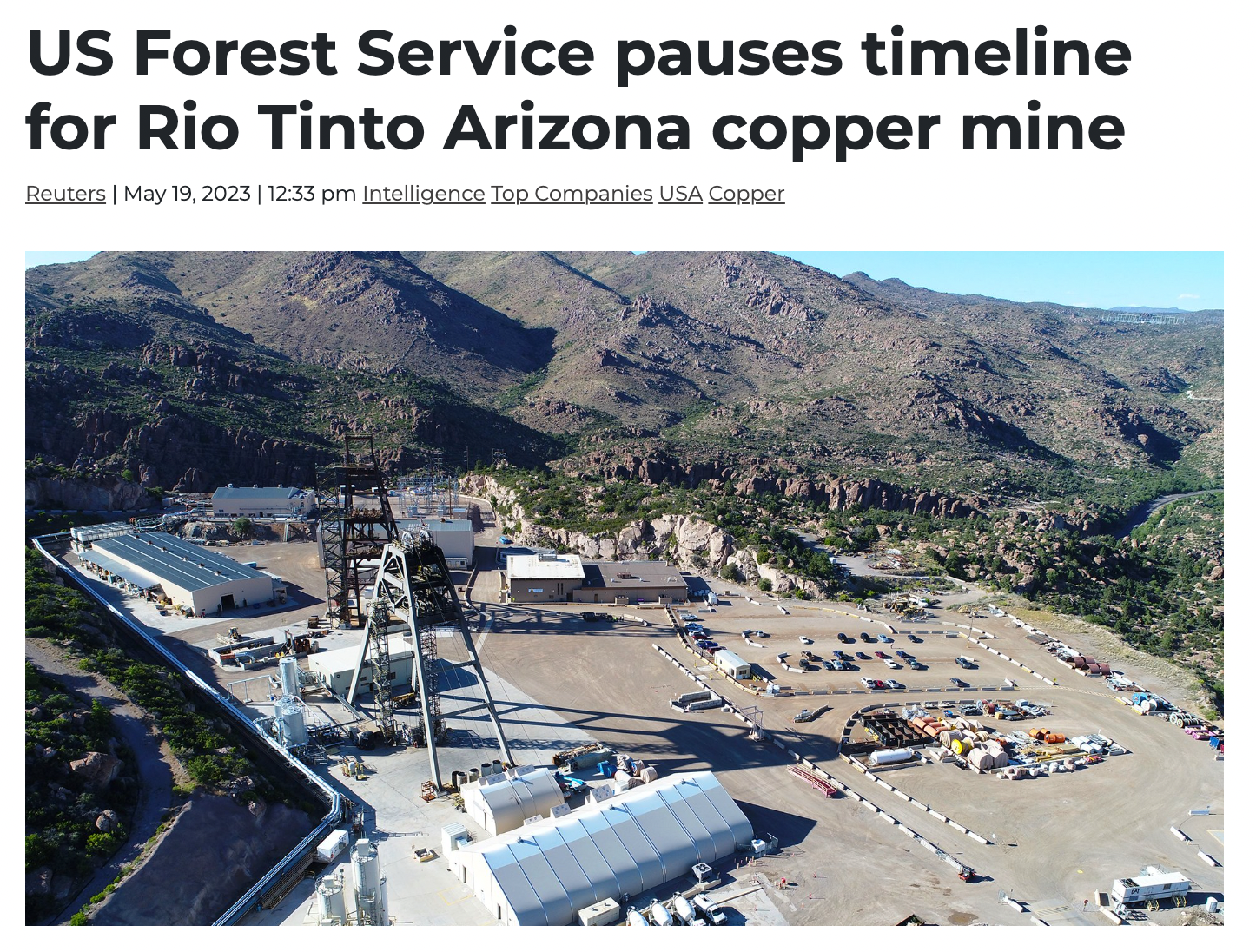 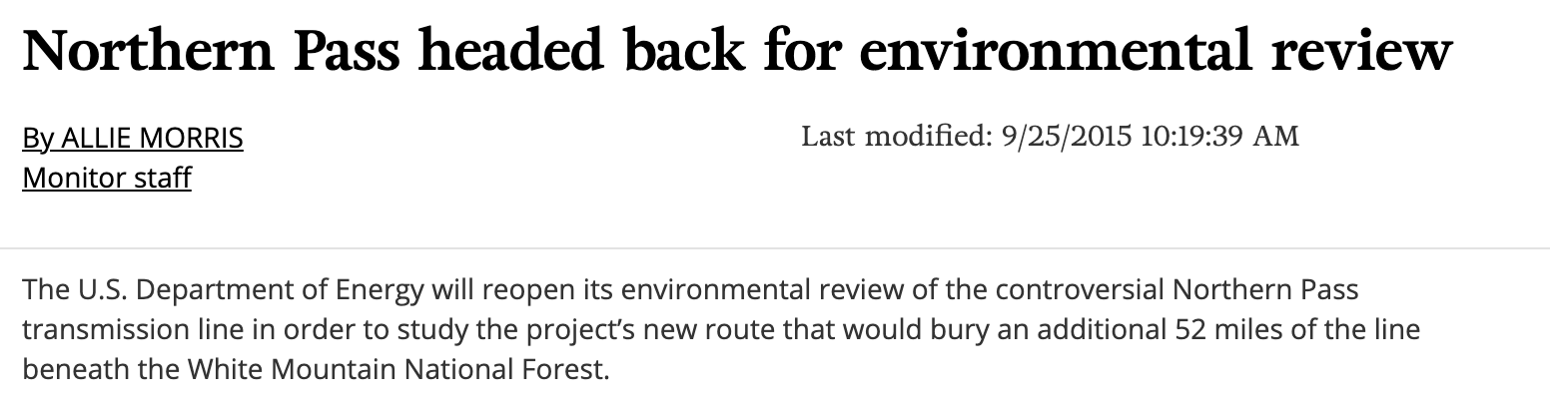 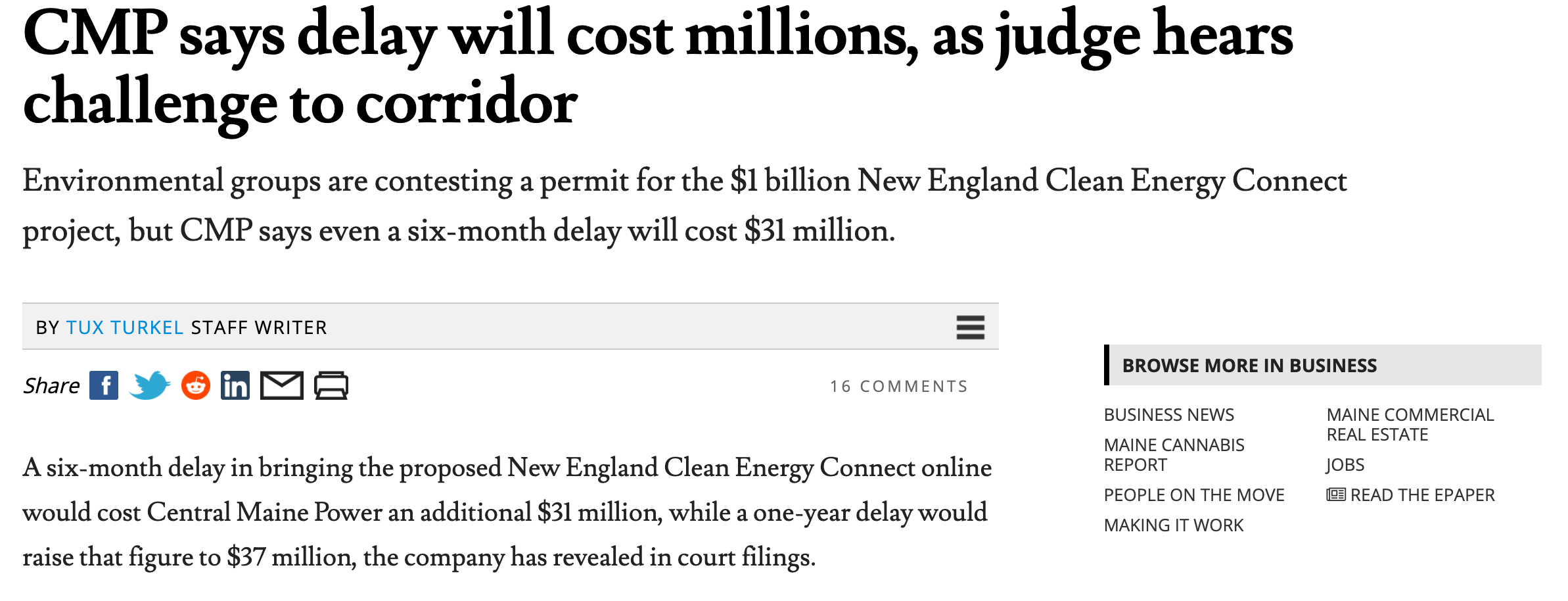 Proposals to Speed Permitting
Senator Manchin’s Proposal:
Federal permits for powerlines & hydrogen pipelines
*Time guidelines for environmental reviews
*Permits to Mountain Valley Pipeline, end judicial review
*Part of debt limit agreement
BUILDER Act
Courts can’t stop projects for more environmental review
States can’t stop federally approved projects
Prof. James W. Coleman
Slides available:  https://bit.ly/BuildingOurEnergyFuture